L’histoire de l’ours brun
[Speaker Notes: https://www.youtube.com/watch?v=4C_nBszH_no]
Ours brun, ours brun, dis-moi ce que tu vois?
Je vois un oiseau rouge qui regarde par ici…..
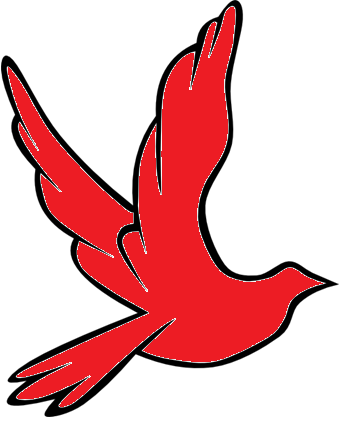 brun
rouge
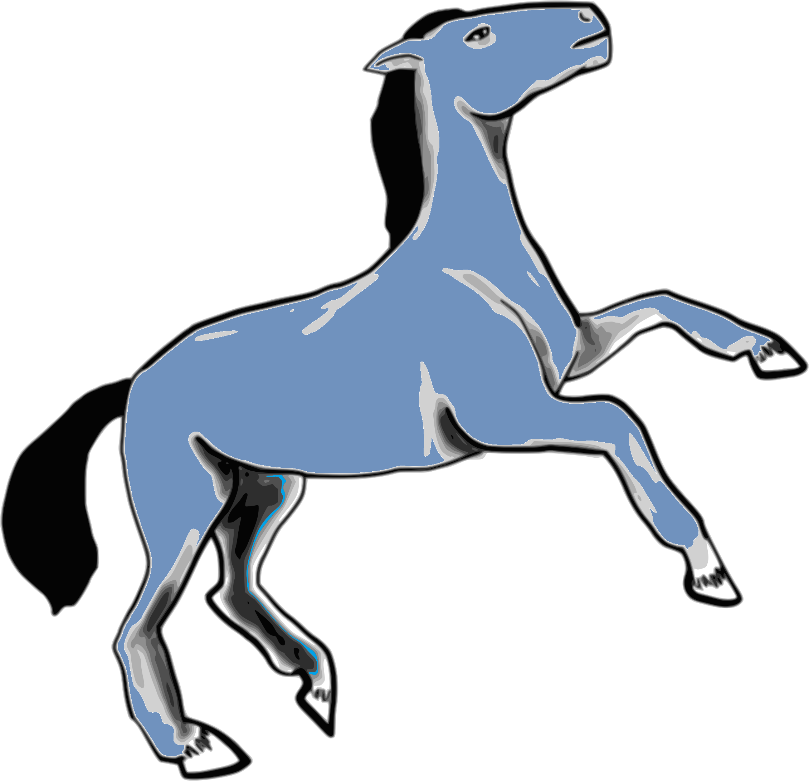 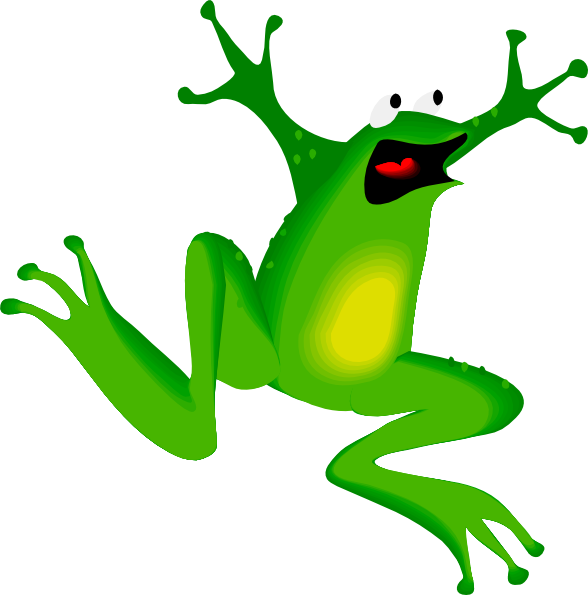 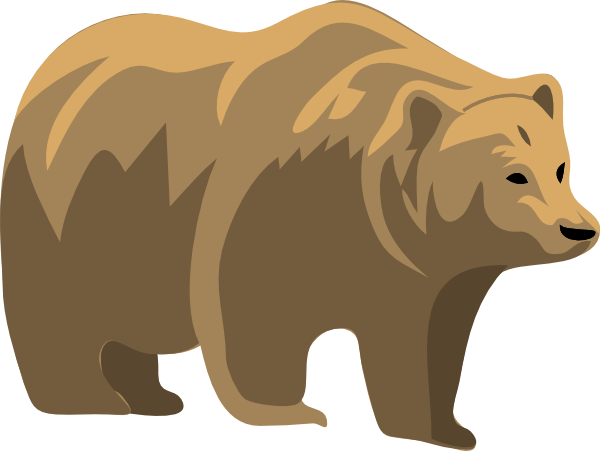 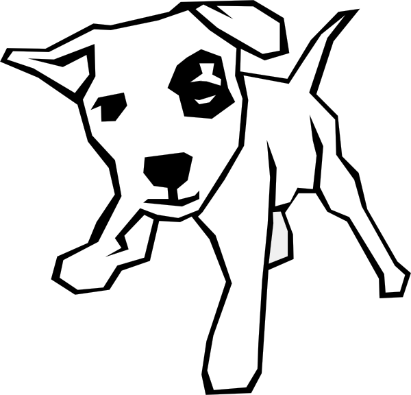 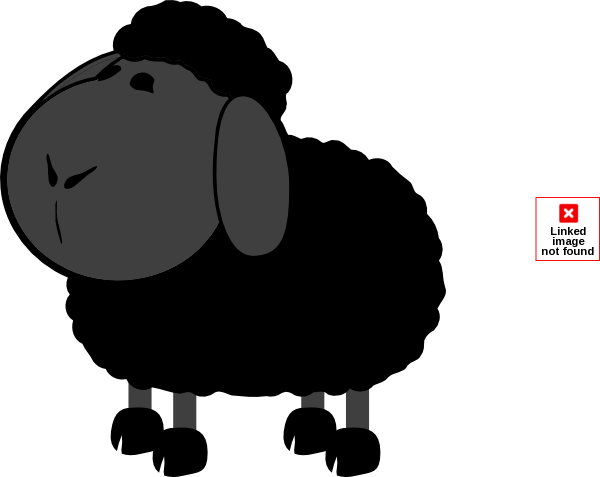 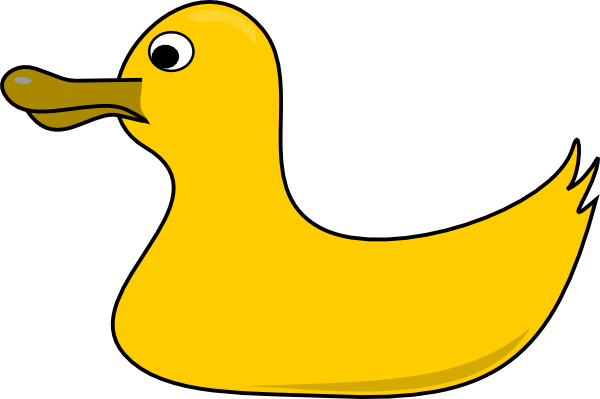 blanc
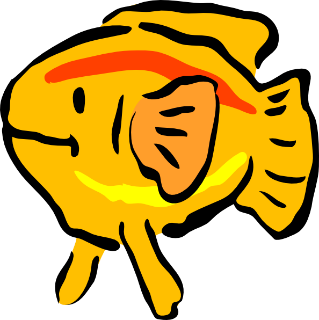 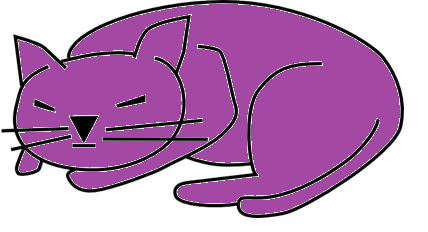 noir
bleu
violet
jaune
orange
verte
[Speaker Notes: Pupils choose the correct adjective which they heard with the animal in the story.]
Ours brun, ours brun, dis-moi ce que tu vois?
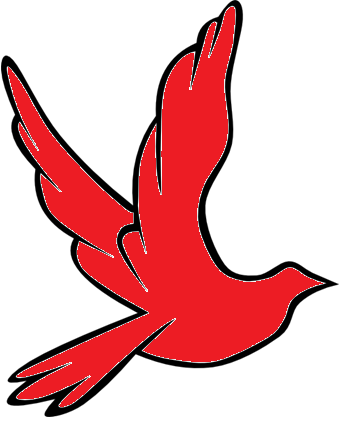 brun
rouge
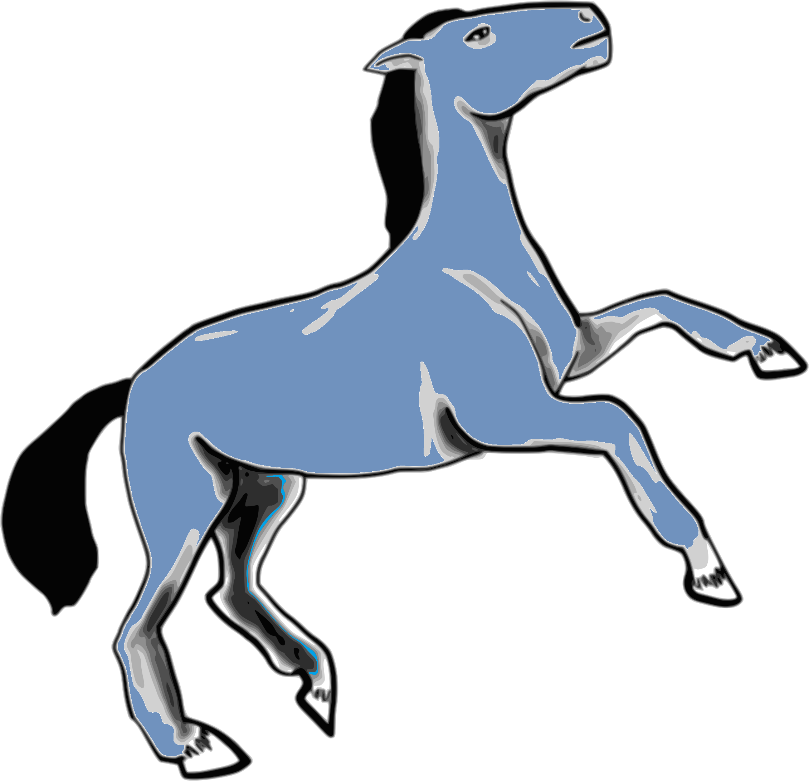 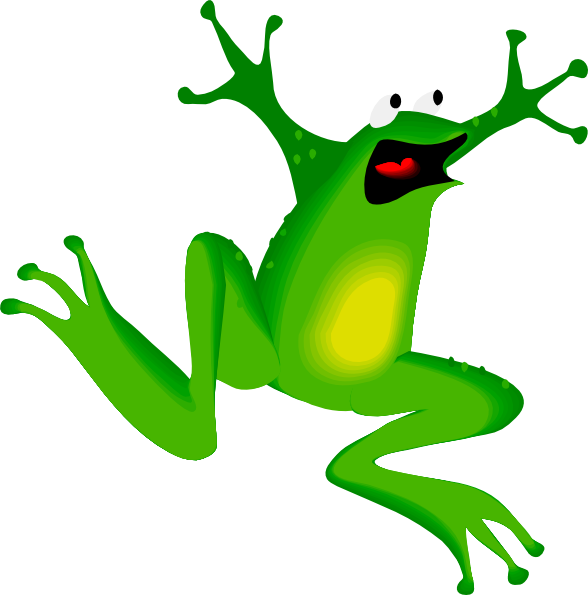 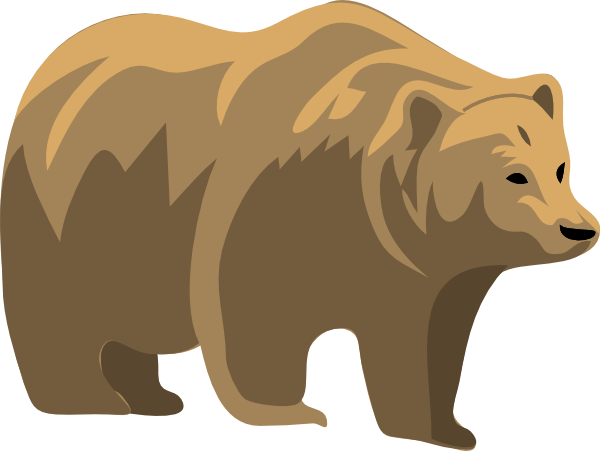 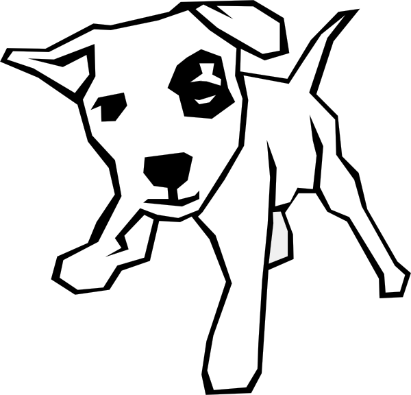 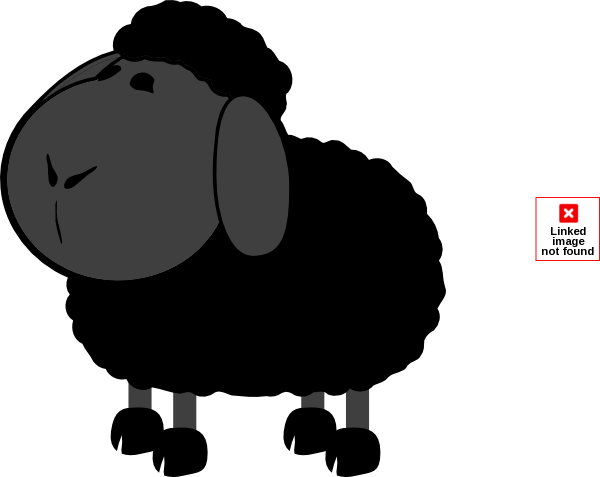 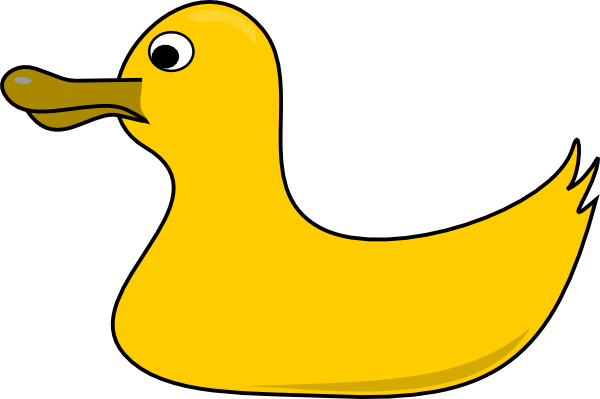 blanc
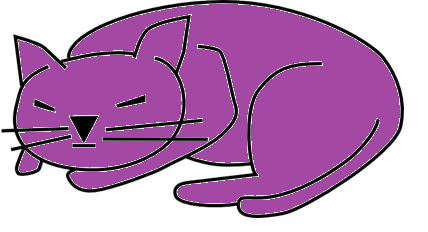 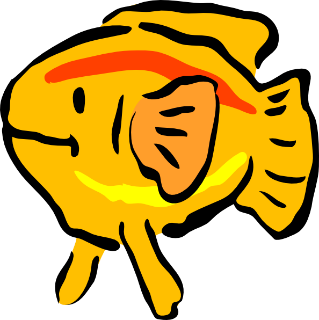 noir
bleu
violet
jaune
orange
verte
Je vois un oiseau rouge qui regarde par ici.
[Speaker Notes: This time do a ‘re-telling’ of the story.  The underlined words change each time.  You use the previous animal in the question and the new animal in the answer.]
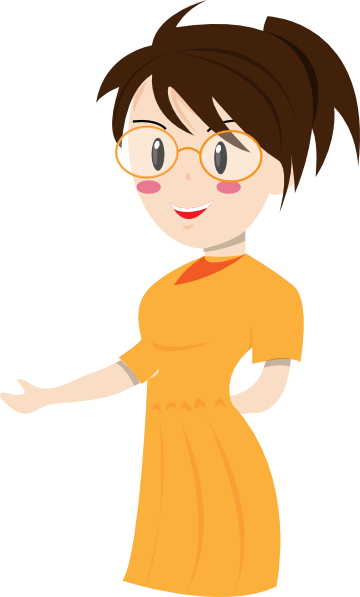 [Speaker Notes: Est-ce que ces mots sont dans le texte ? Oui ou non?Lignes un, un cheval ?(Are these words in the text?  Yes or no?Line one, a horse?)

Asking questions like this focuses attention on listening and matching the sound to the written word.]
1
[Speaker Notes: NB: You will need pupils to have a set of cards for this activity.  Use the final slide in this PowerPoint to create the cards. It works well in pairs (and cuts down on the work to create the resources).
Use these three slides to do listening and response.
Pupils place the cards down in the order in which they hear them (in a 3 x 3 formation on their desk)
This slide has the audio.  Click the audio icon.Use the next slide to show the answers.If pupils are able, the teacher can elicit the answers one by one in French.]
1
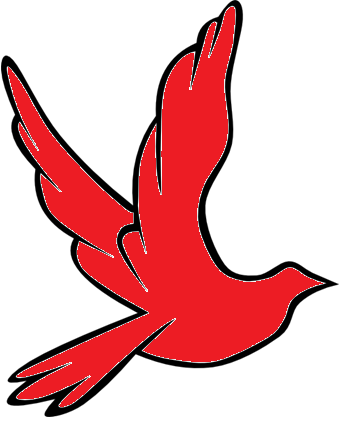 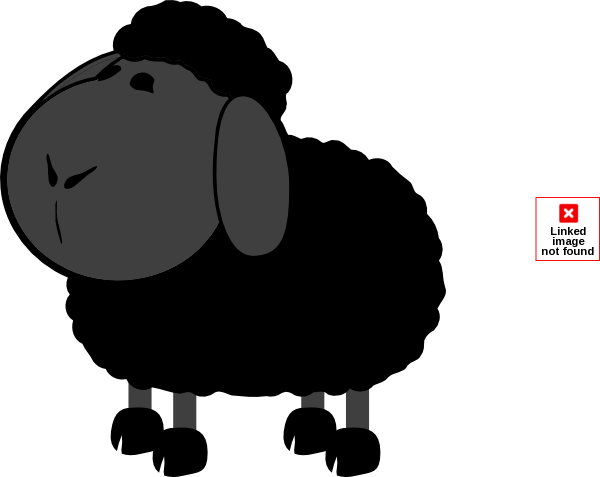 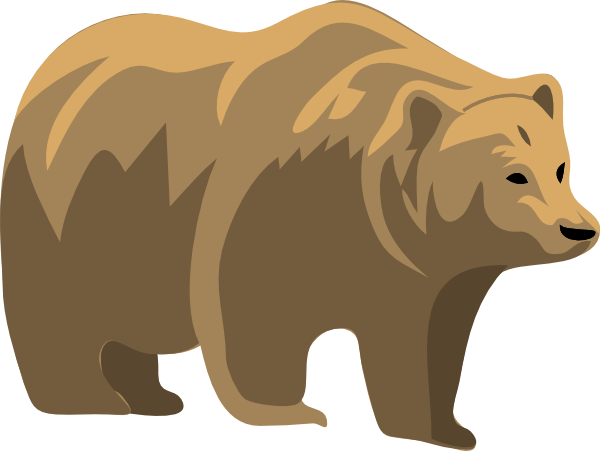 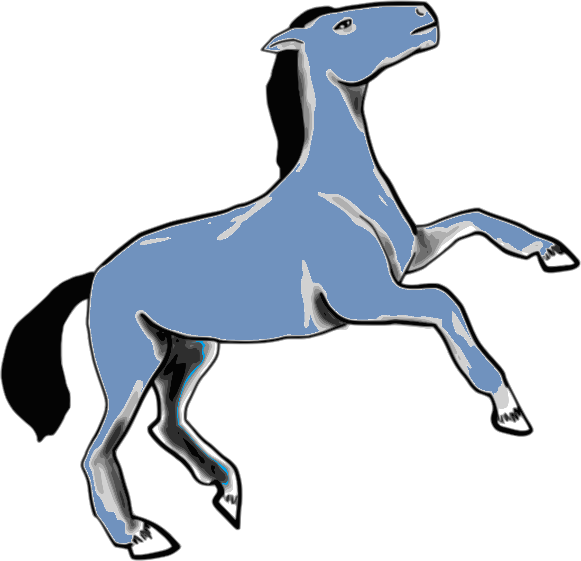 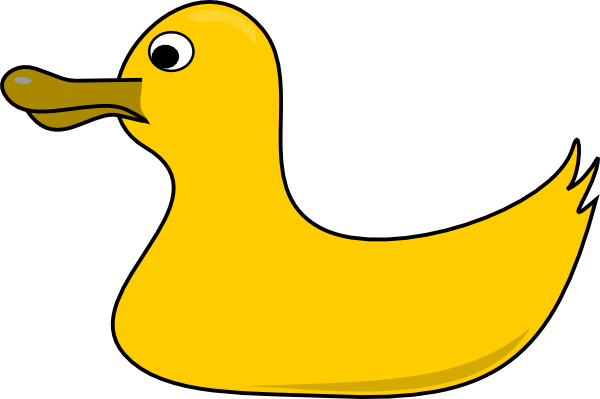 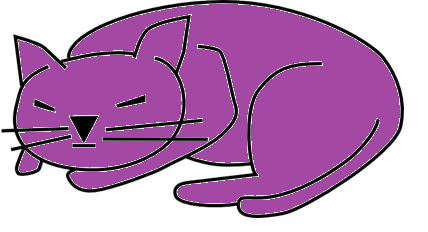 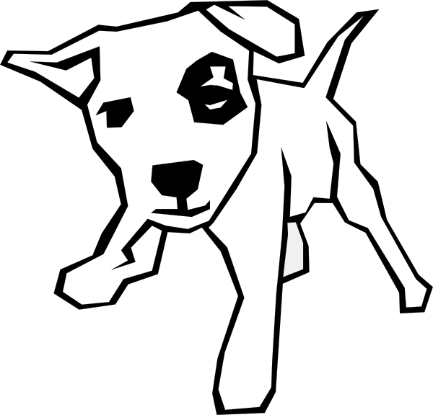 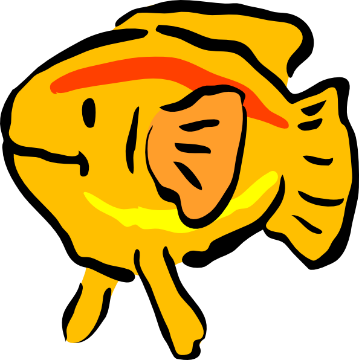 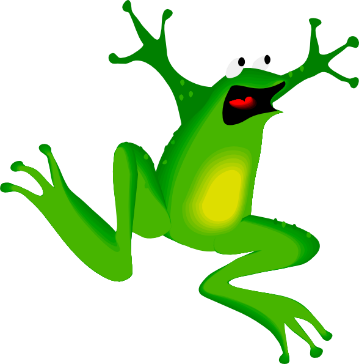 [Speaker Notes: Use these three slides to do listening and response.
Pupils place the cards down in the order in which they hear them (in a 3 x 3 formation on their desk)
This slide has the audio.  Click the audio icon. Alternatively, teachers can call the animals themselves.Use the next slide to show the answers.If pupils are able, the teacher can elicit the answers one by one in French.]
2
[Speaker Notes: The audio is a little quicker on this one.]
2
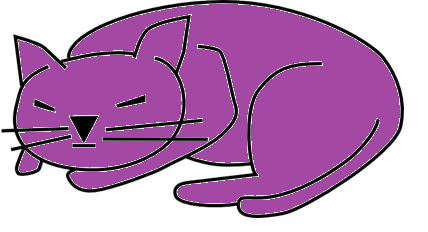 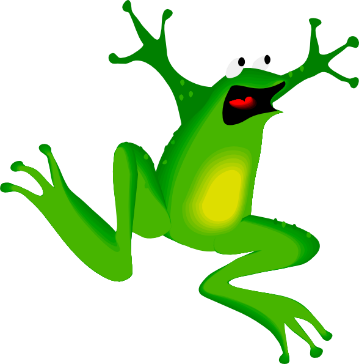 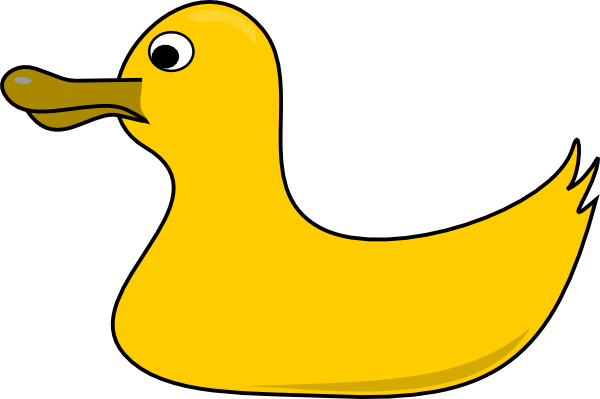 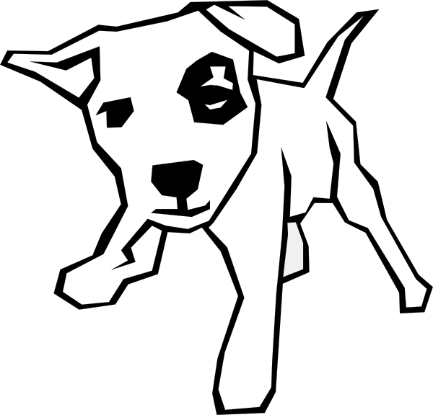 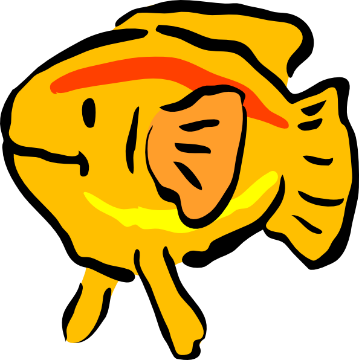 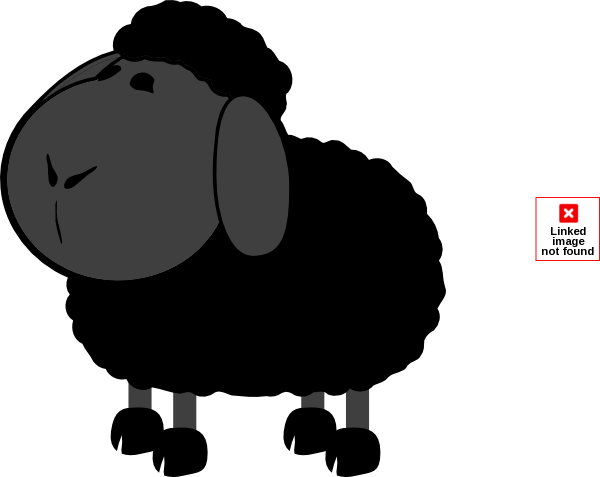 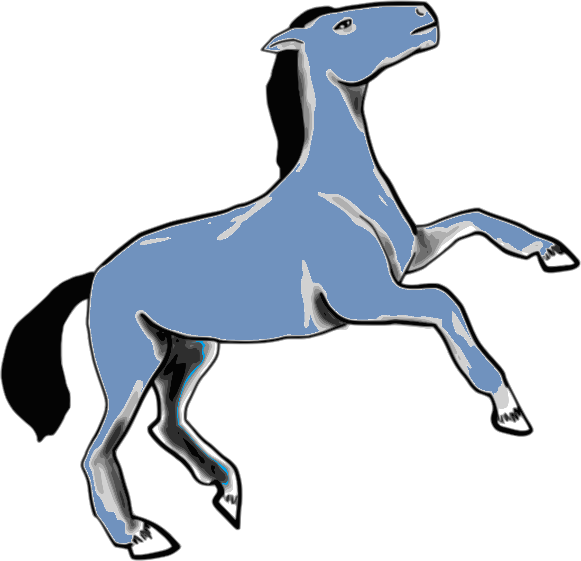 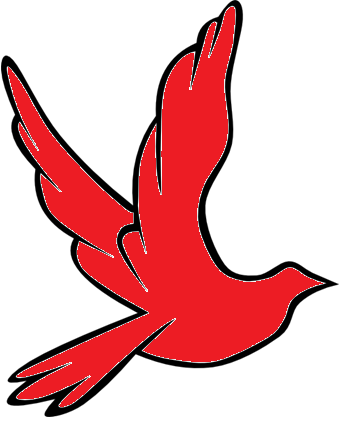 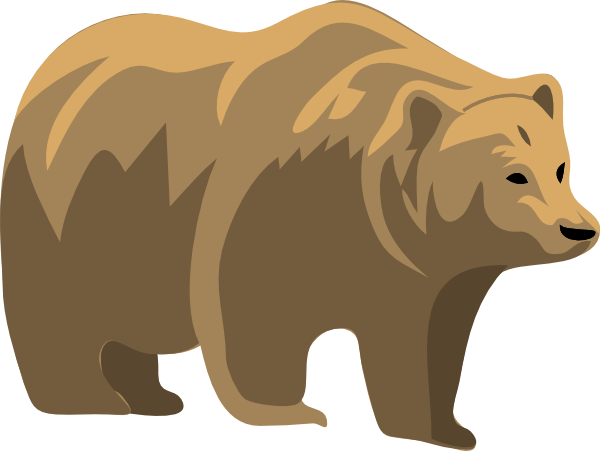 [Speaker Notes: ANSWERS]
3
[Speaker Notes: The fastest round.  Tell pupils this is for fun and a challenge and not to worry if they get lost.(Of course, you can play the audio several times).]
3
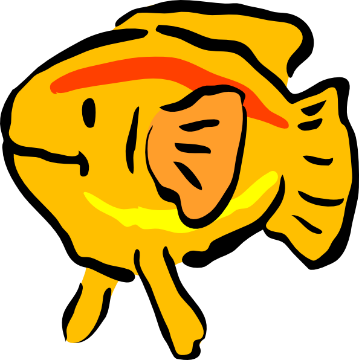 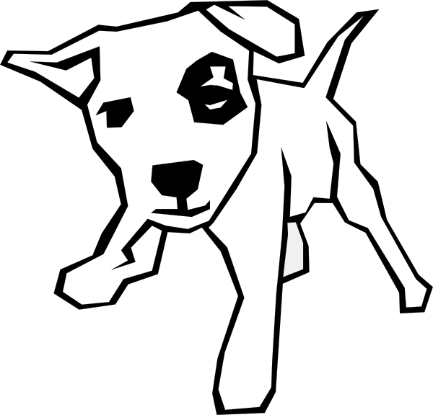 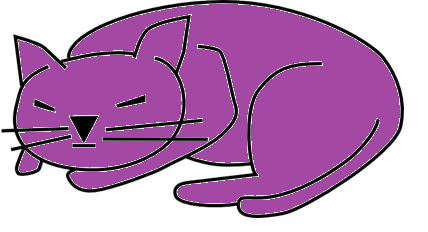 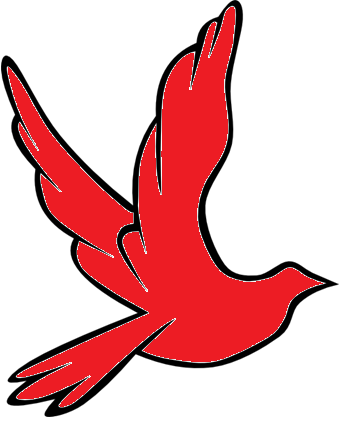 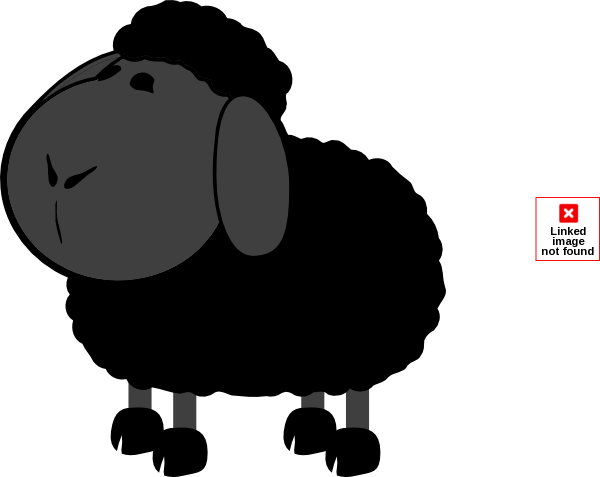 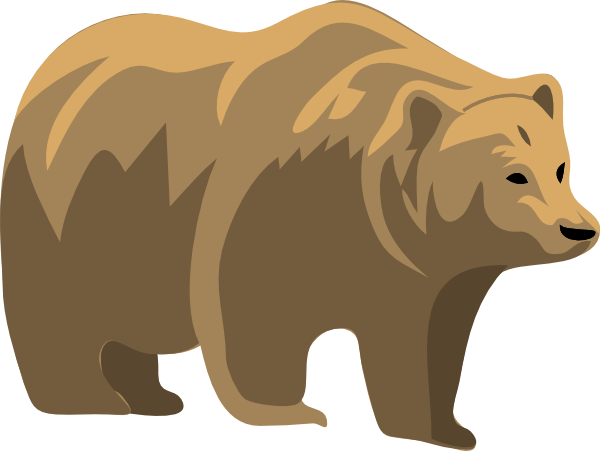 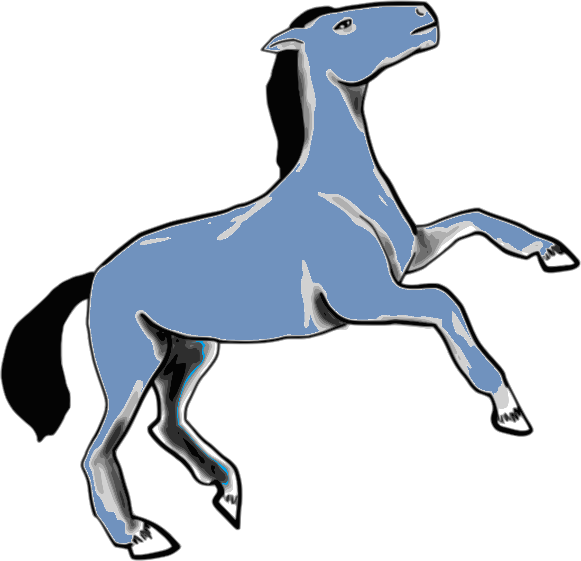 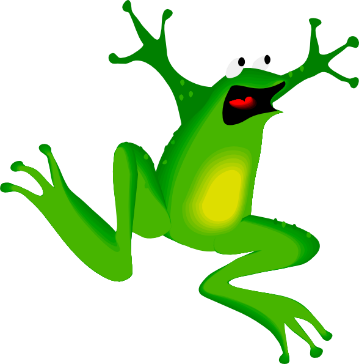 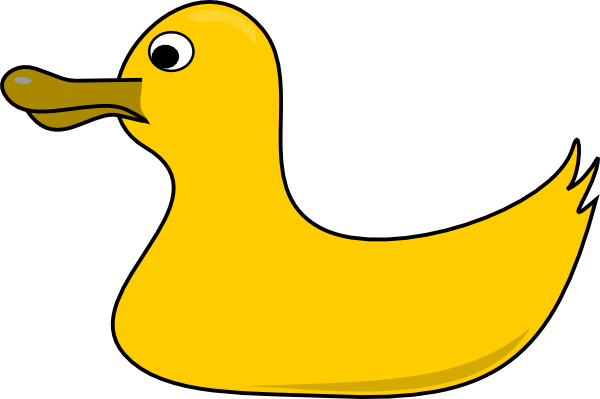 [Speaker Notes: ANSWERS]
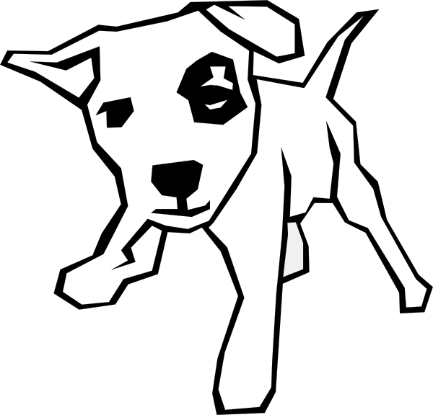 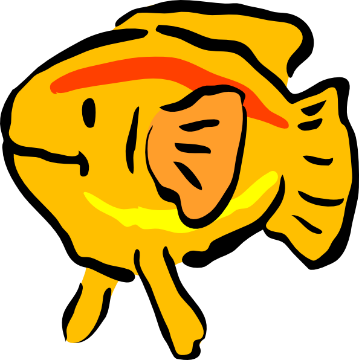 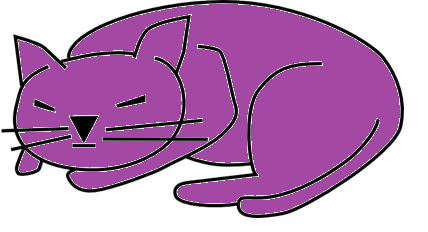 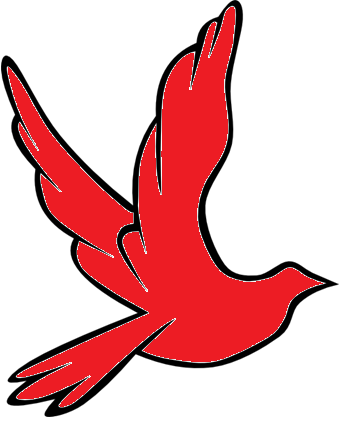 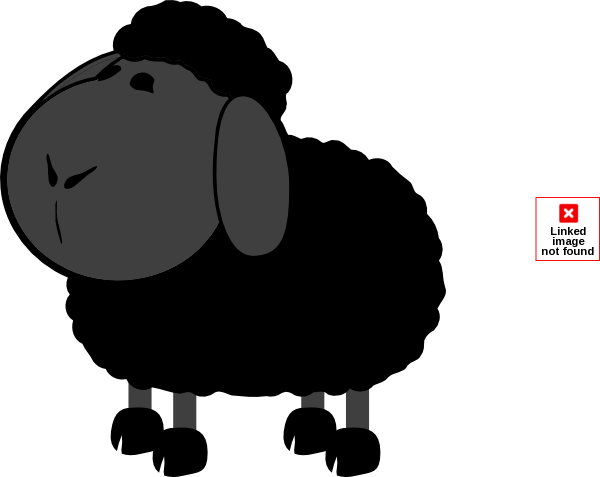 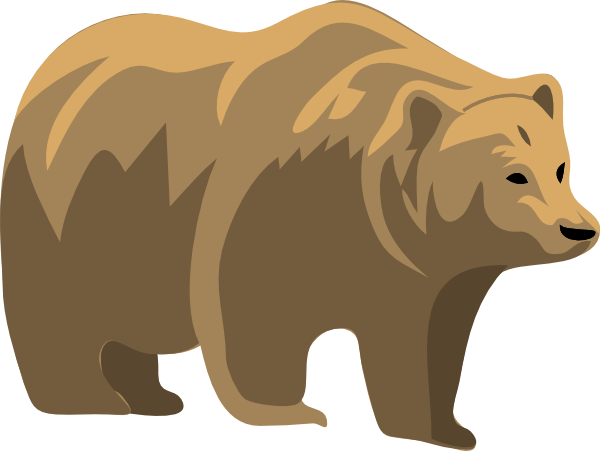 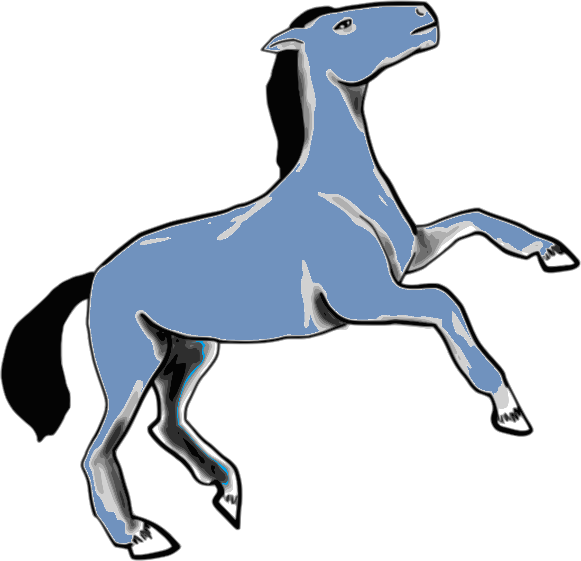 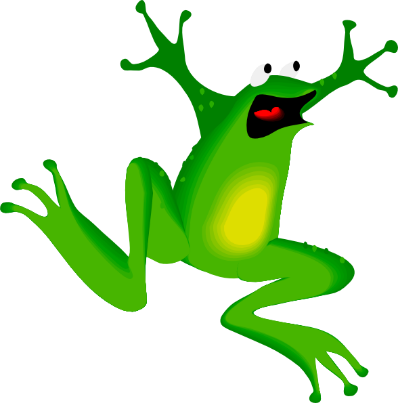 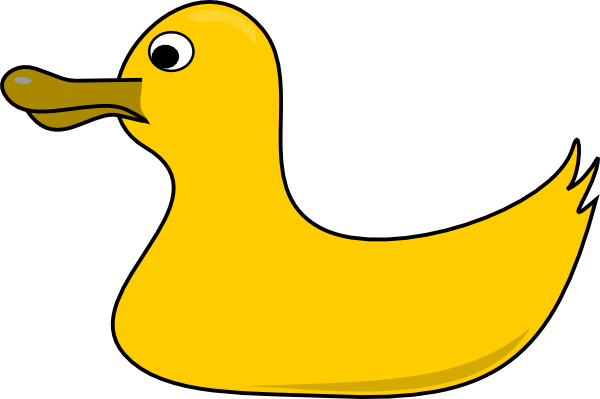 [Speaker Notes: Un ours brun c’est possible ? Oui ou non? (go through all of the animals)
When we are asking ‘is it possible’ we are talking about the difference between the colours these animals are in nature, as opposed to fiction / imagination.I think we would logically say ‘yes’ to everything except the blue horse and purple cat.]
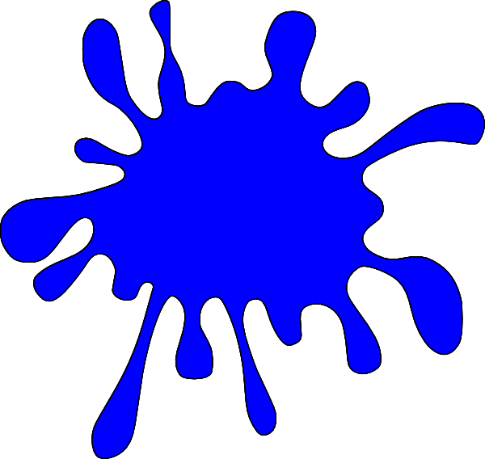 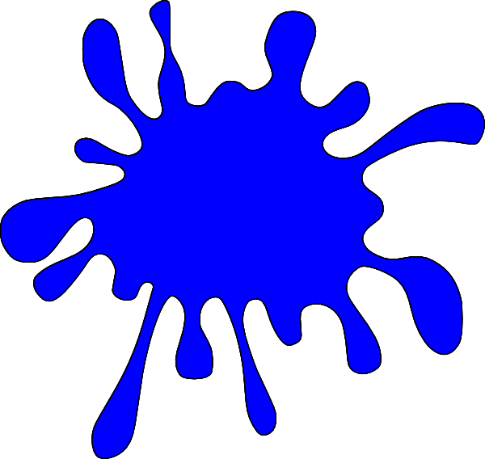 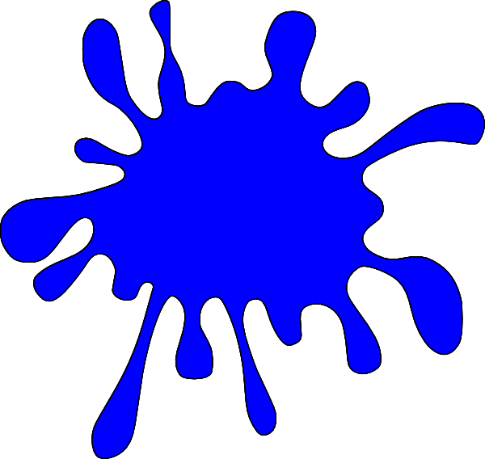 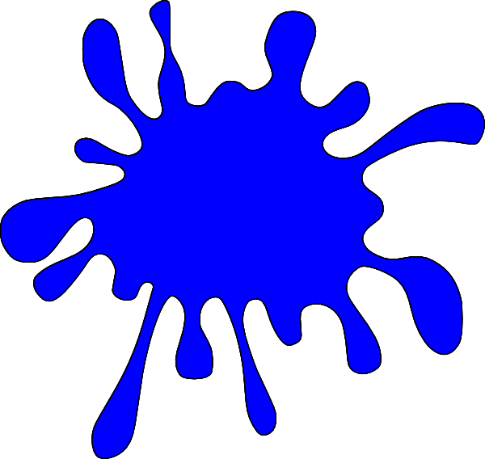 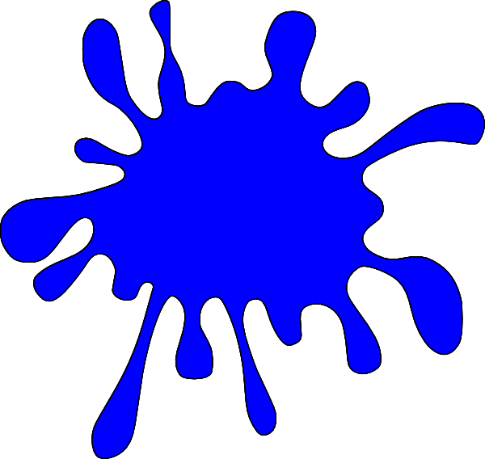 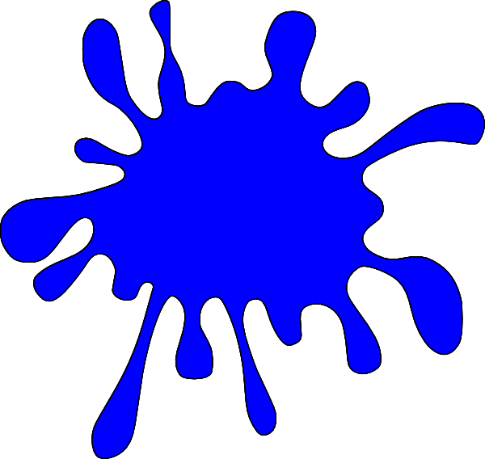 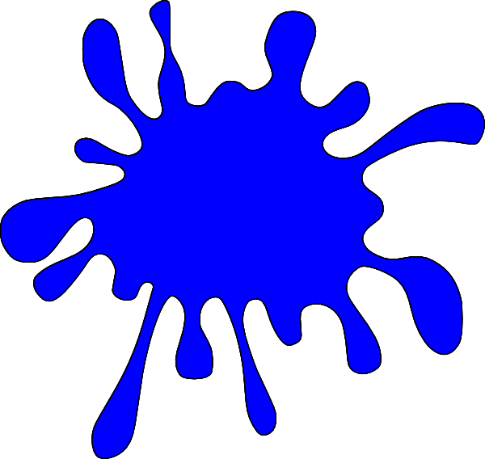 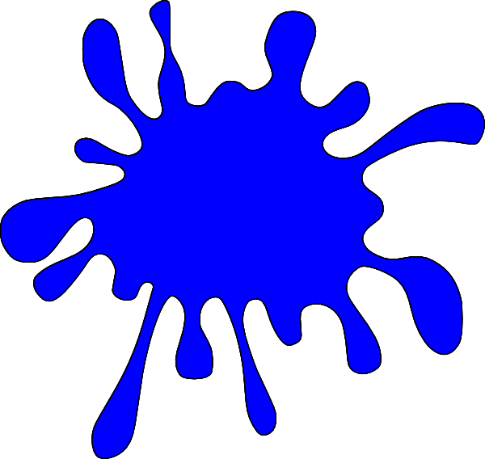 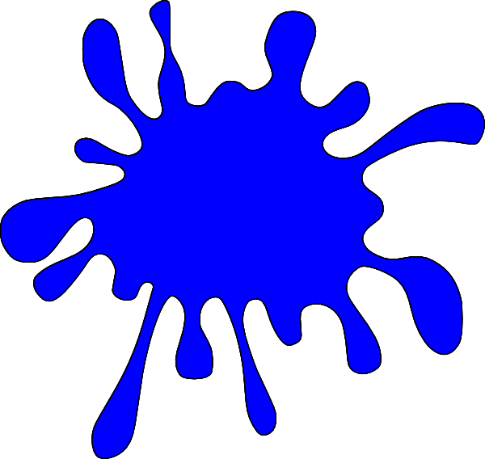 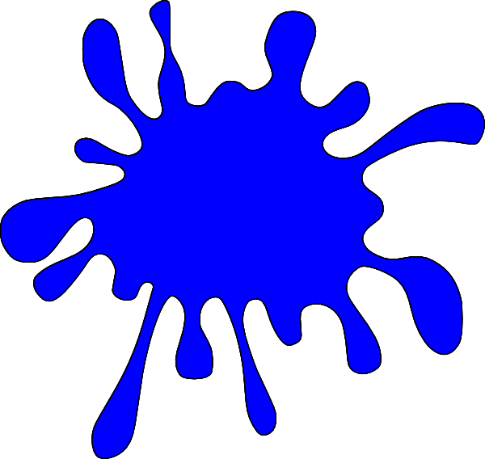 [Speaker Notes: 1  Choral reading.  Teacher drops out and pupils carry on.2  Choral reading.  Cover all / most / some of the text. with the splats.]
[Speaker Notes: NB: Not for display to the class – ideas for teachers to use, depending on the class.]
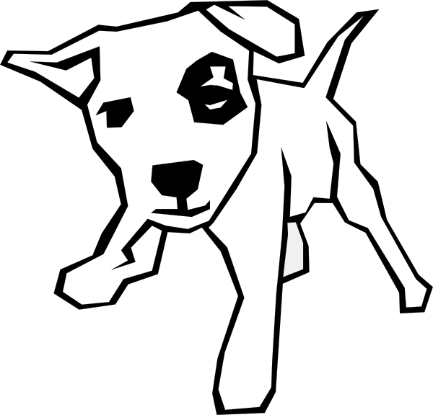 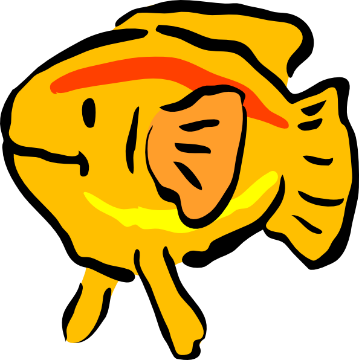 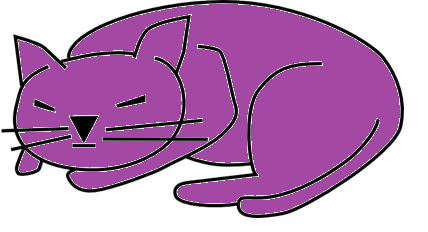 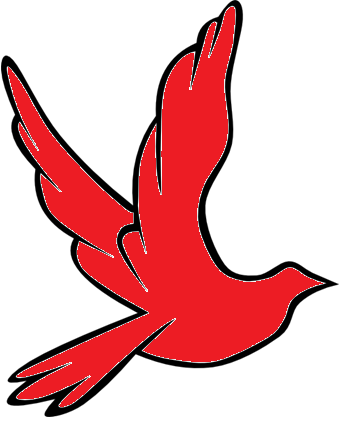 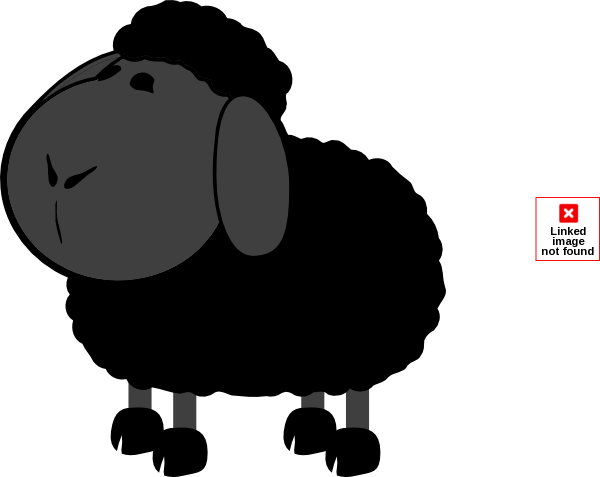 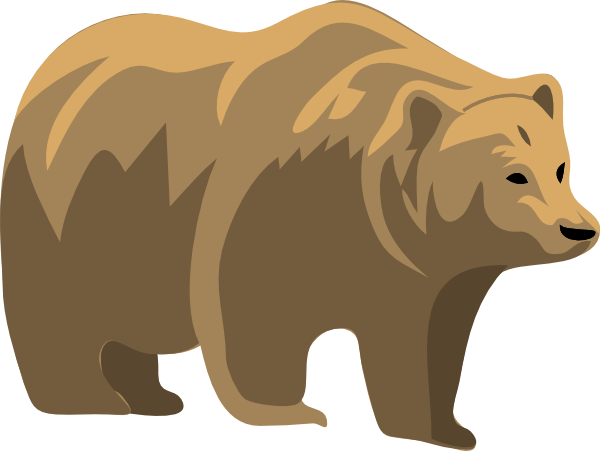 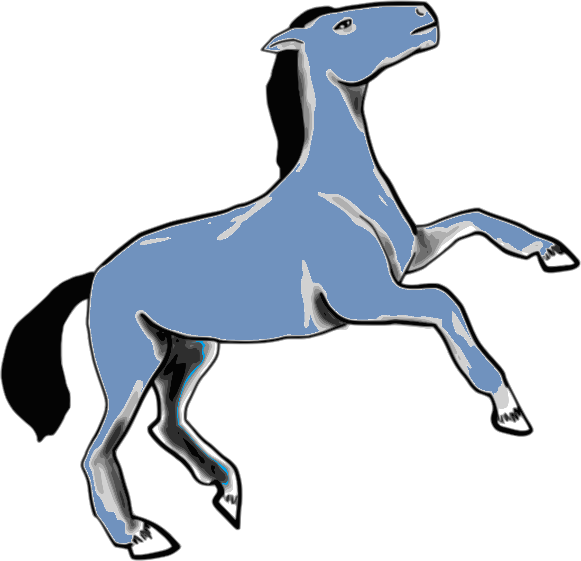 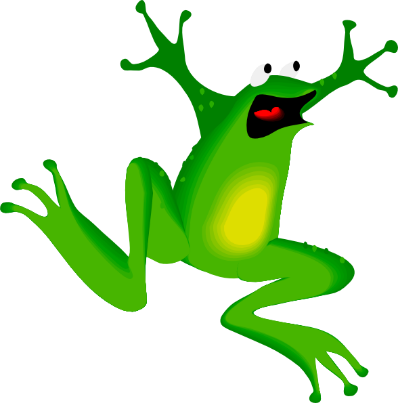 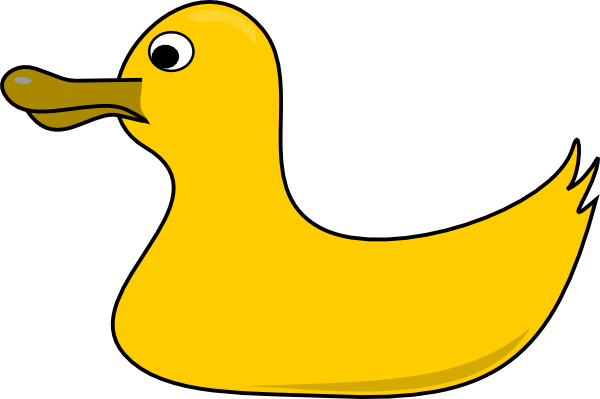 [Speaker Notes: TEMPLATE for printing]
https://quizlet.com/25191490/ours-brun-dis-moi-flash-cards/
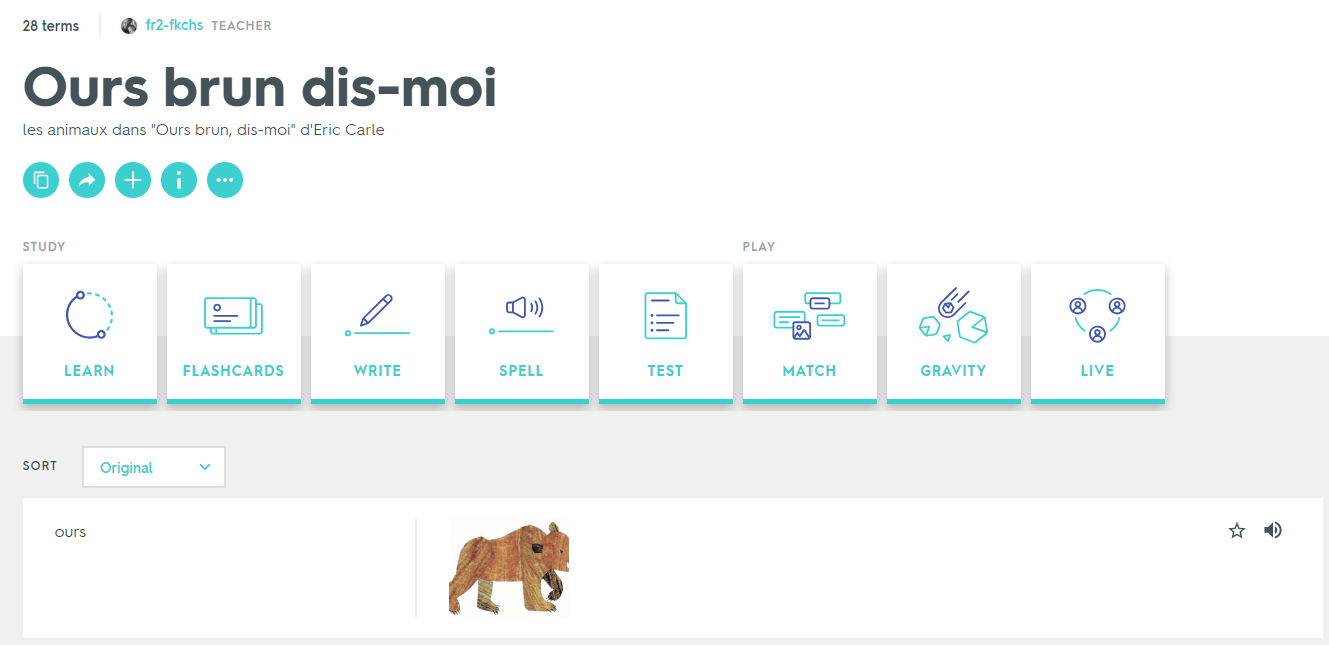 [Speaker Notes: This is an online resource created and uploaded by an unknown teacher, not associated with this project.]
https://www.amazon.co.uk/Ours-brun-dis-moi-que-vois/dp/287142845X/ref=sr_1_8?ie=UTF8&qid=1535180304&sr=8-8&keywords=bill+martin+and+eric+carle
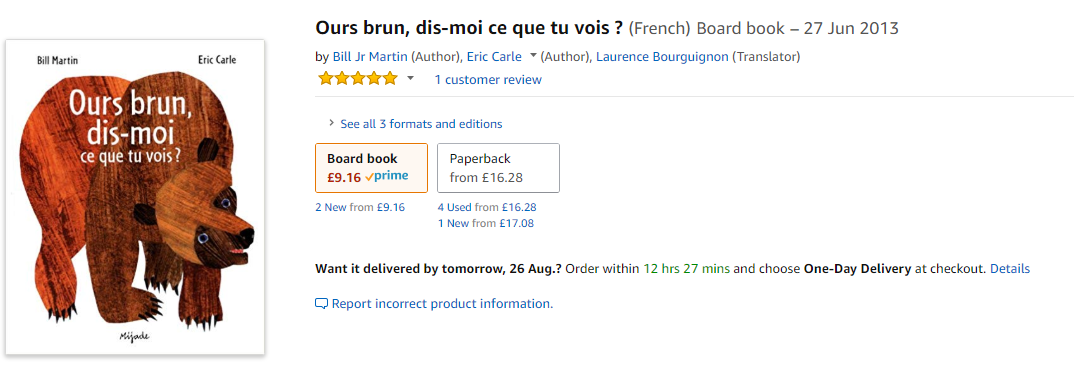 [Speaker Notes: The French version of the book is available on Amazon and worth buying to read with pupils all together.]